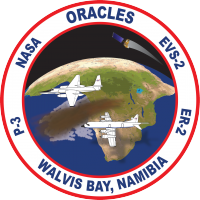 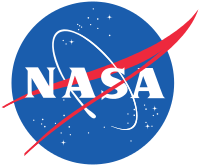 ORACLES forecasting BriefingMeteorology
31-08-2016
Lenny Pfister, Susanne Bauer
1
Summary
Midlatitude trough to our west will have a strong impact, especially on the extent and nature of low cloud at our latitudes.
High cloud may be an issue for the next few days.
By Sunday, a more “climo” pattern is likely to reestablish itself.
Do not expect any flying issues in forecast period
2
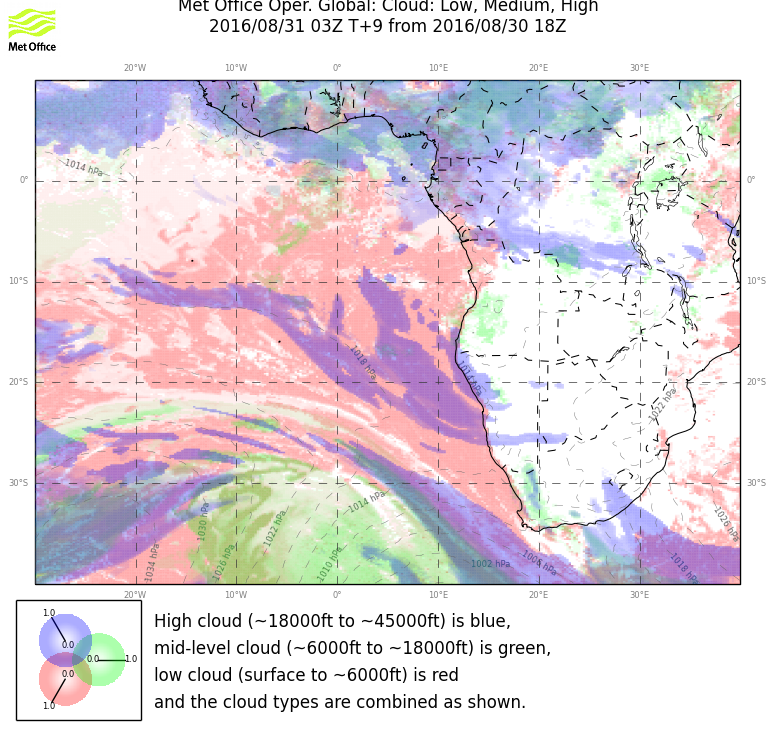 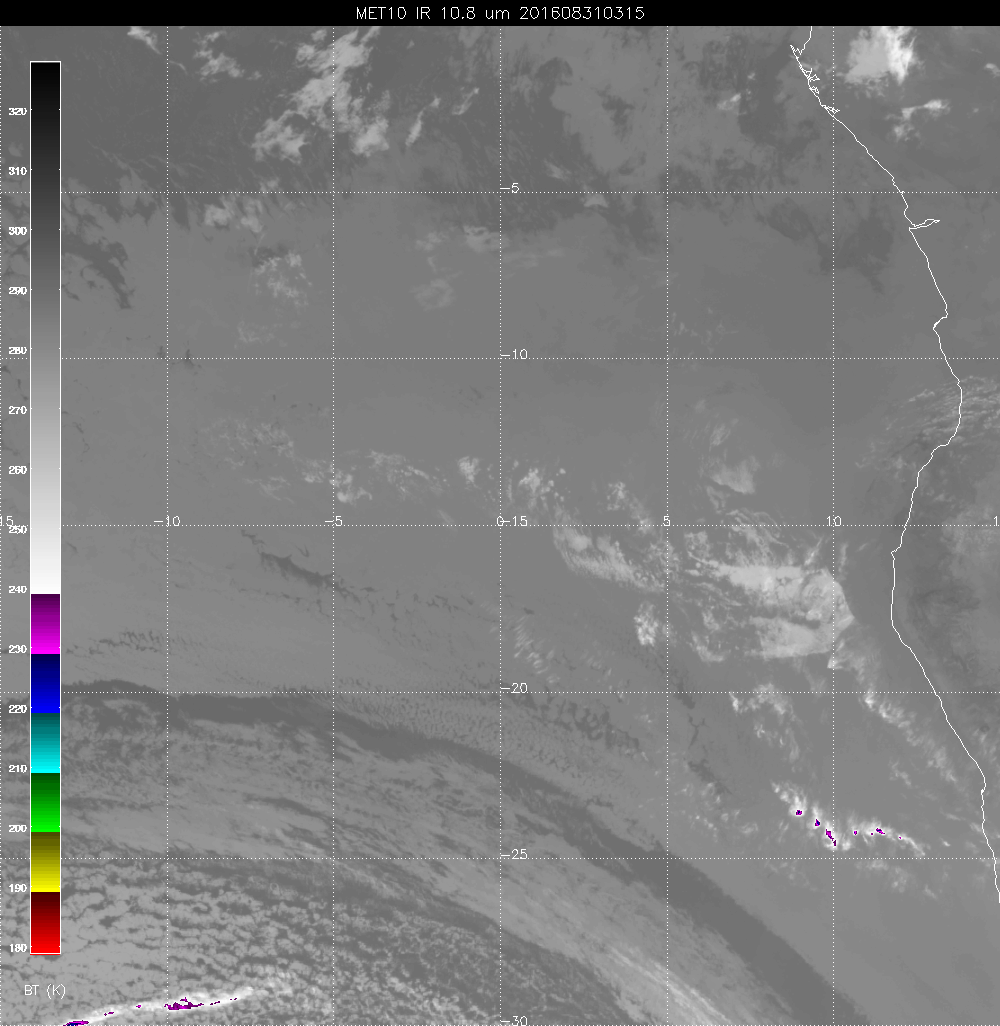 3
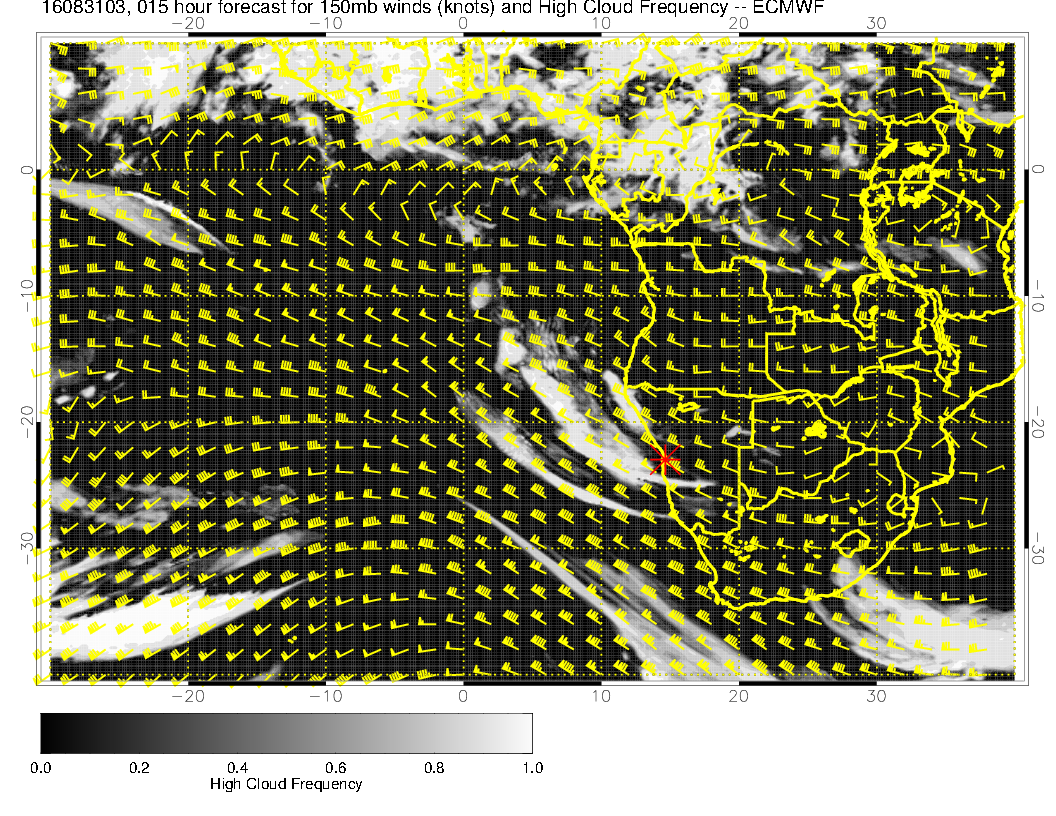 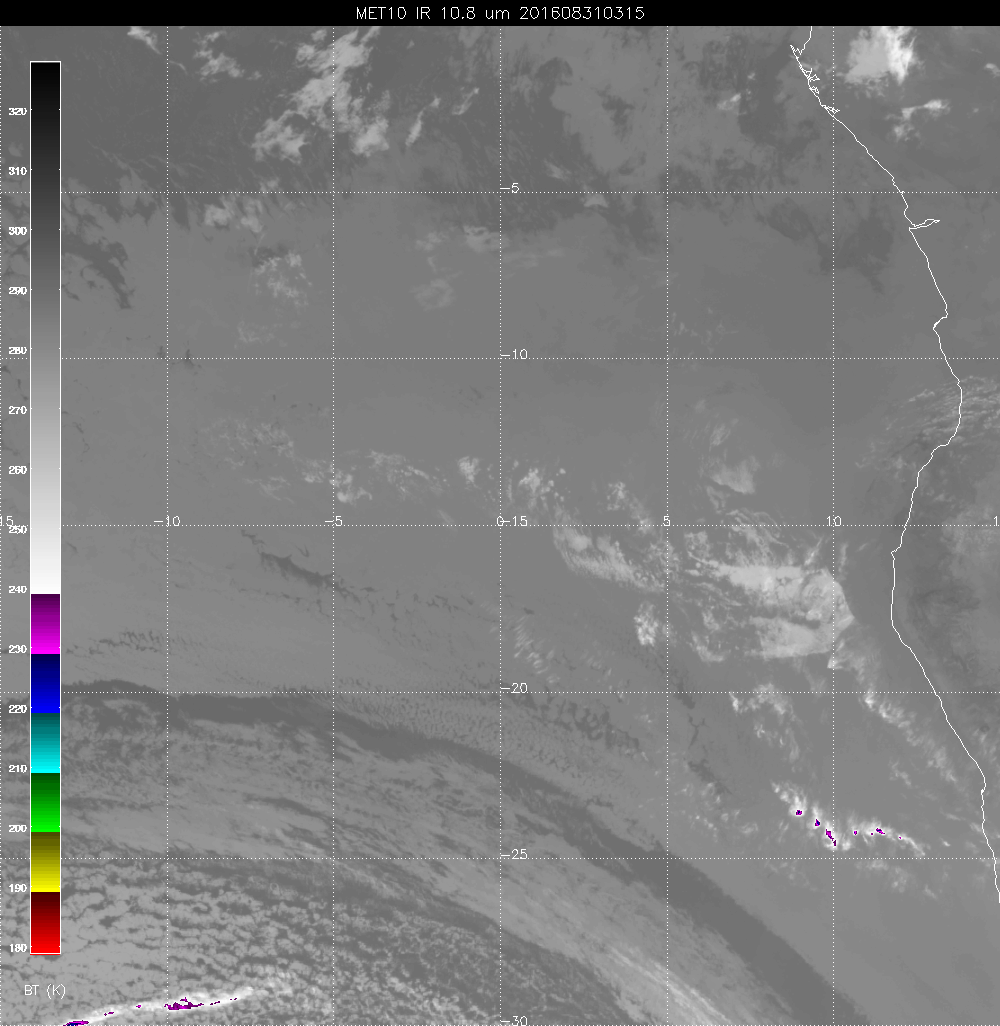 4
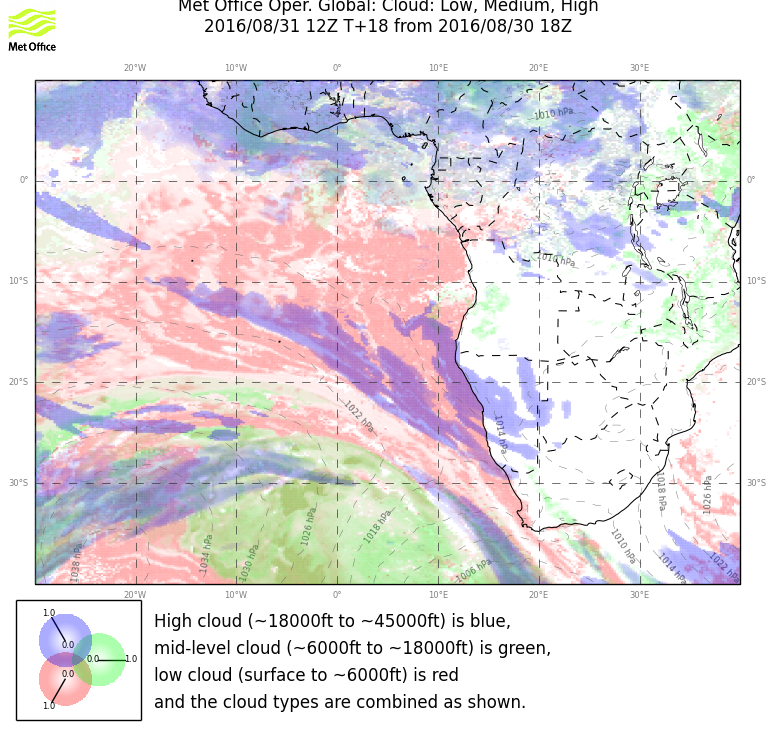 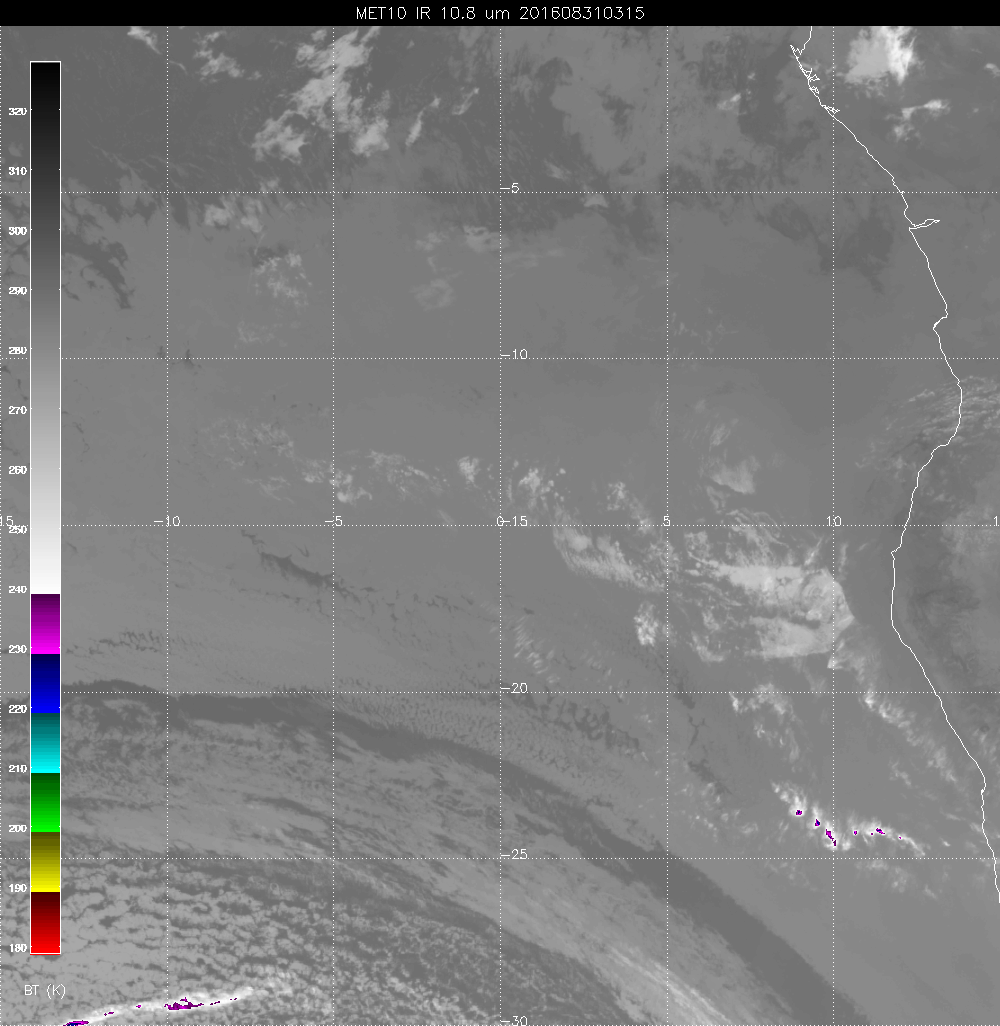 5
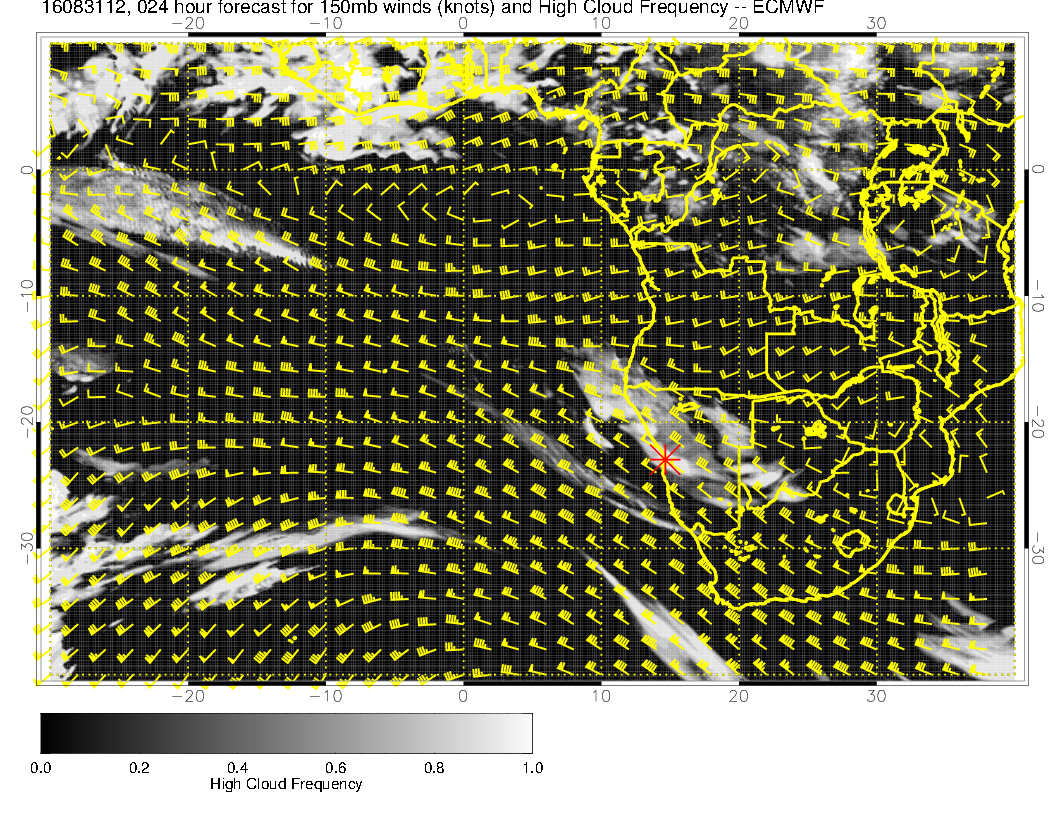 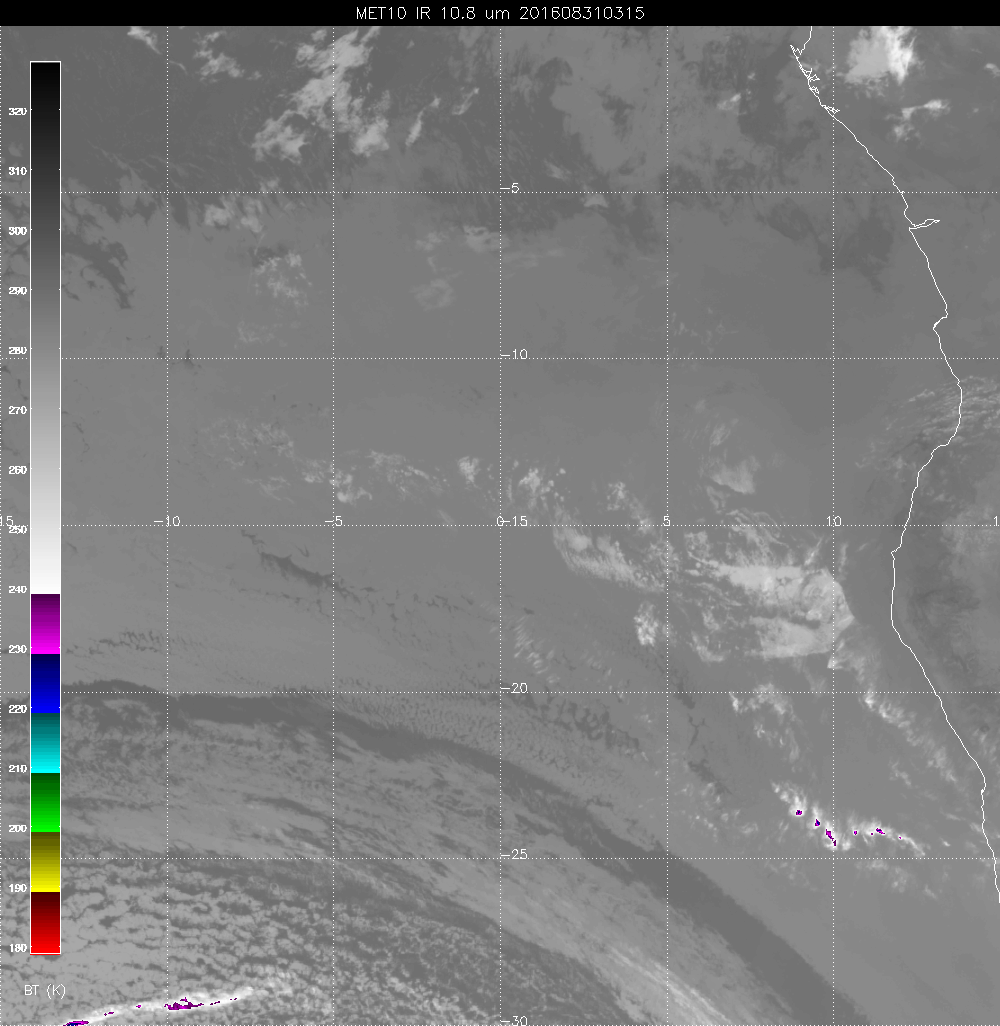 6
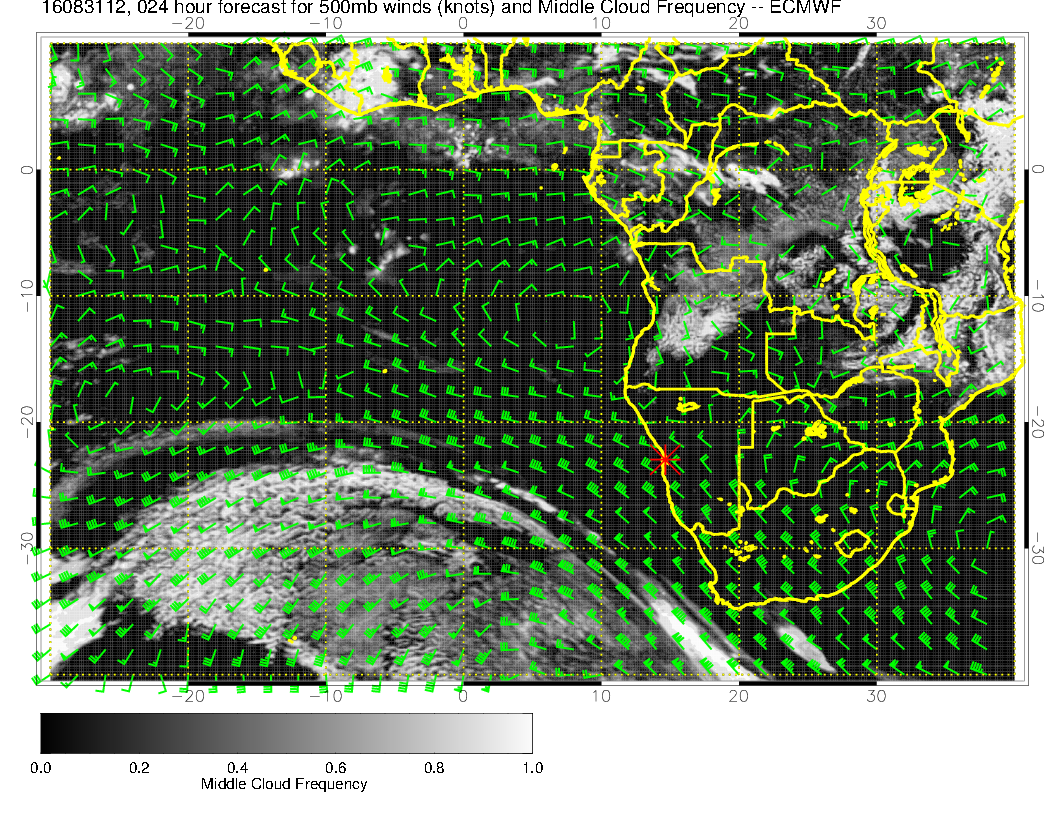 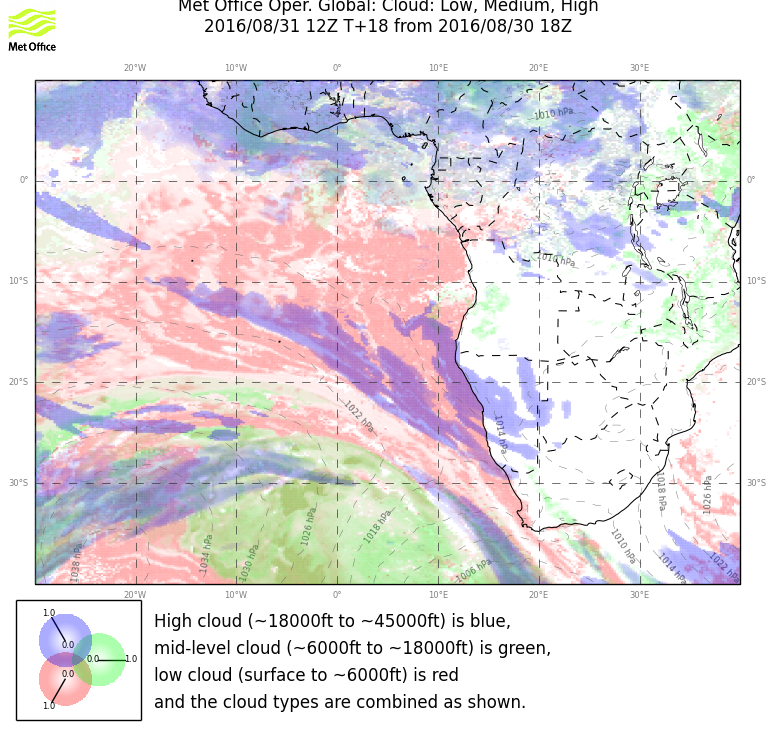 7
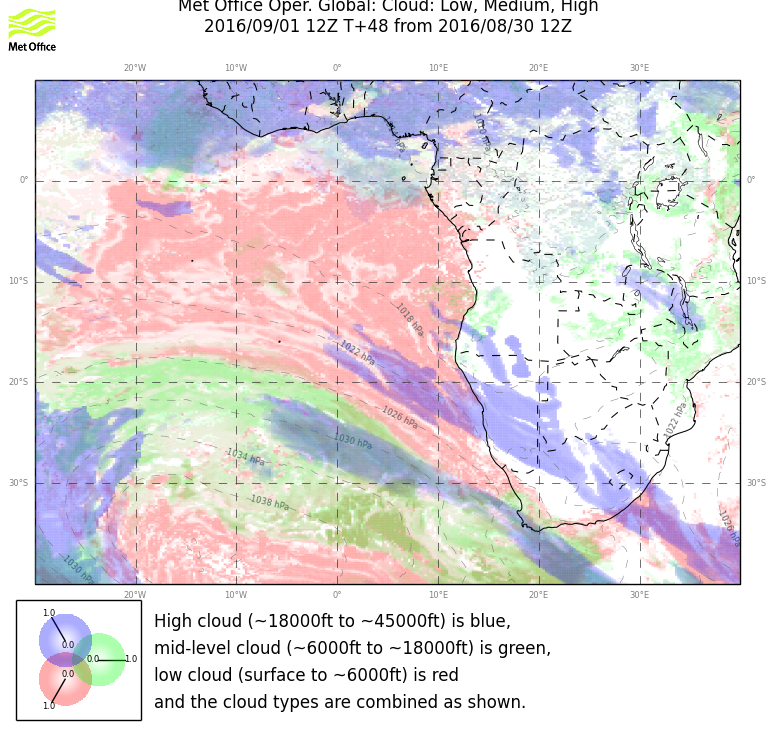 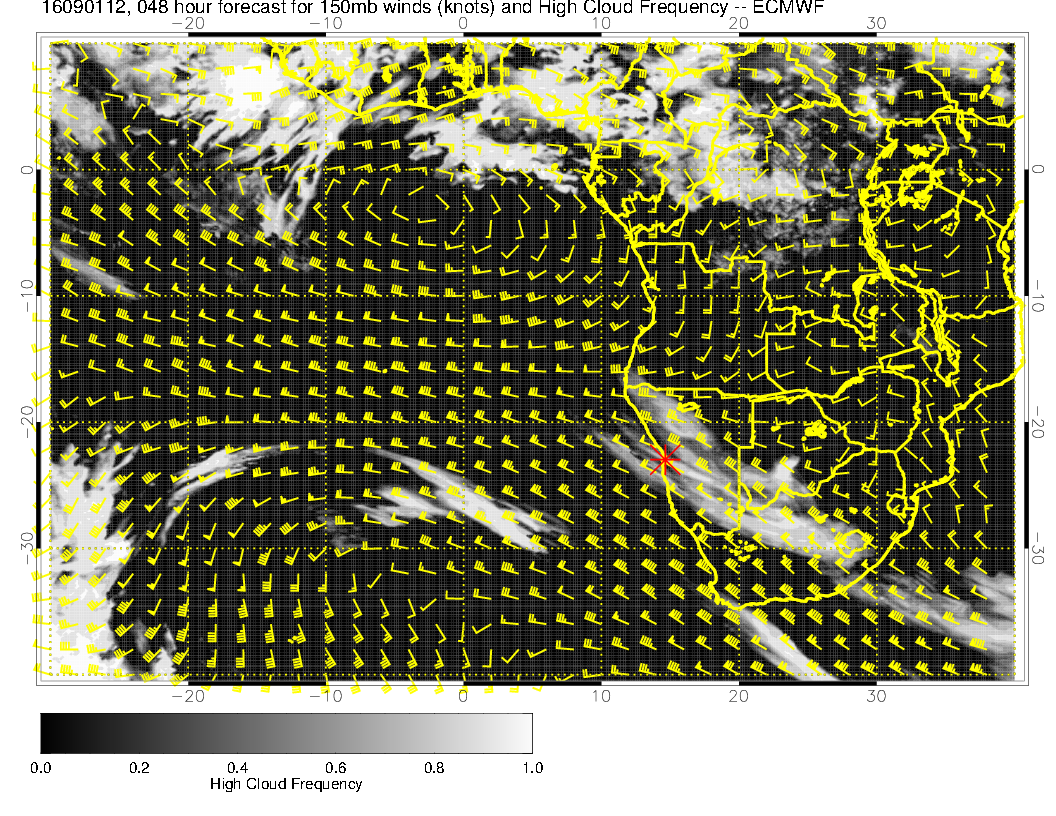 Forecast for tomorrow.  Treatment of circulation shows no major differences (at 300mb),
  indicates how a derived quantity like clouds can look quite different.  Basic features
  are similar.
8
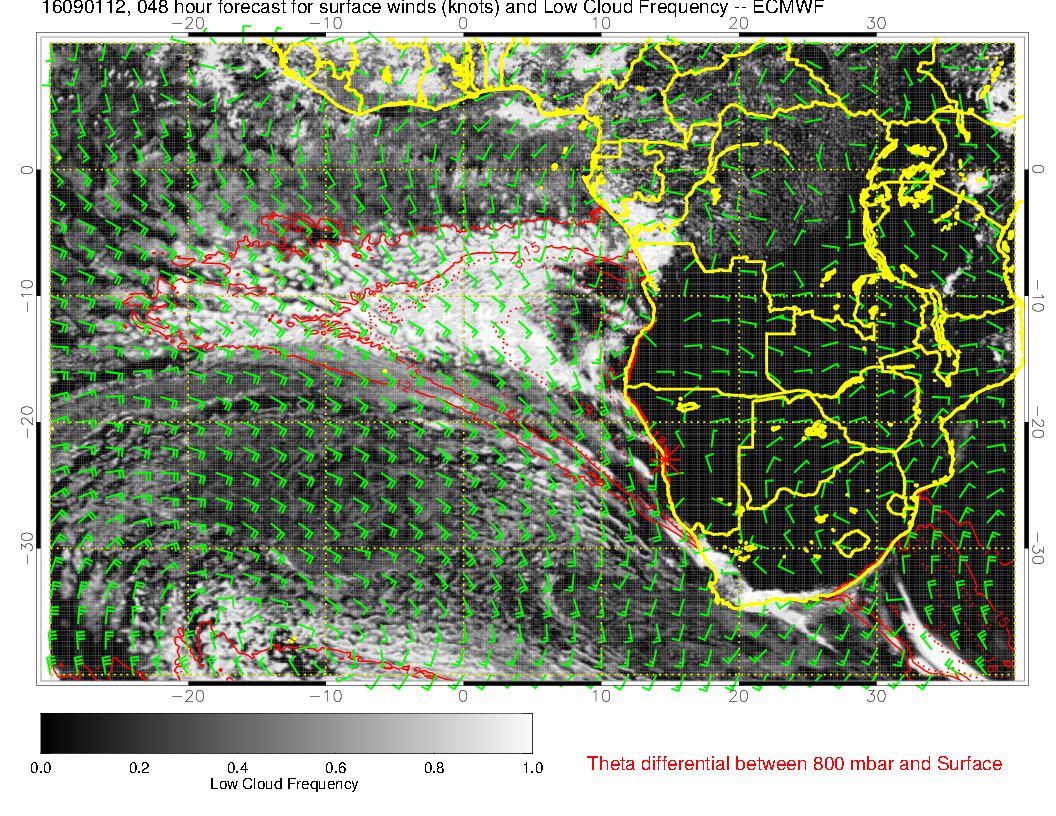 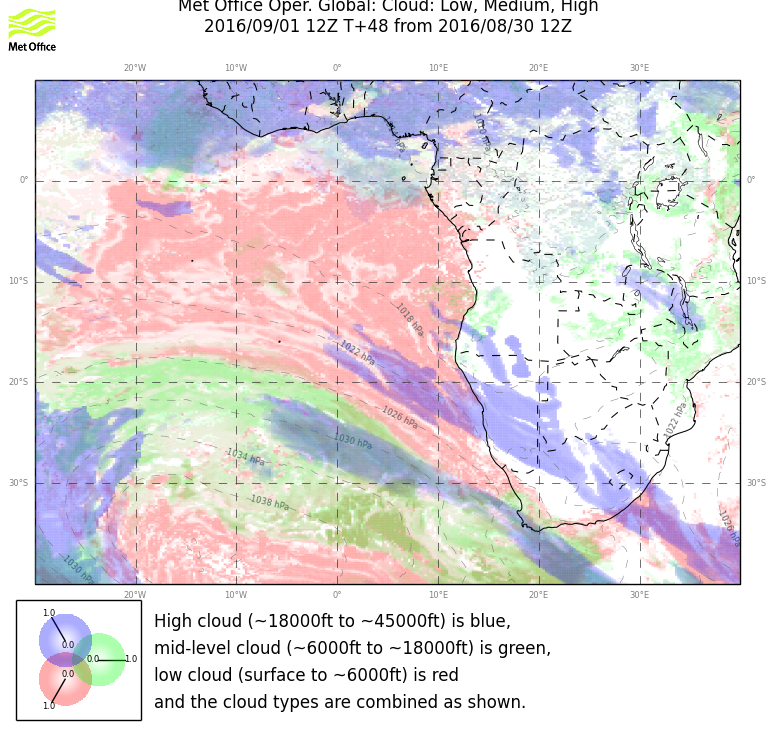 Forecast for tomorrow.  Front begins to penetrate.  Southerly winds offshore accelerate
 and the stratocumulus region becomes narrow at our latitudes.
9
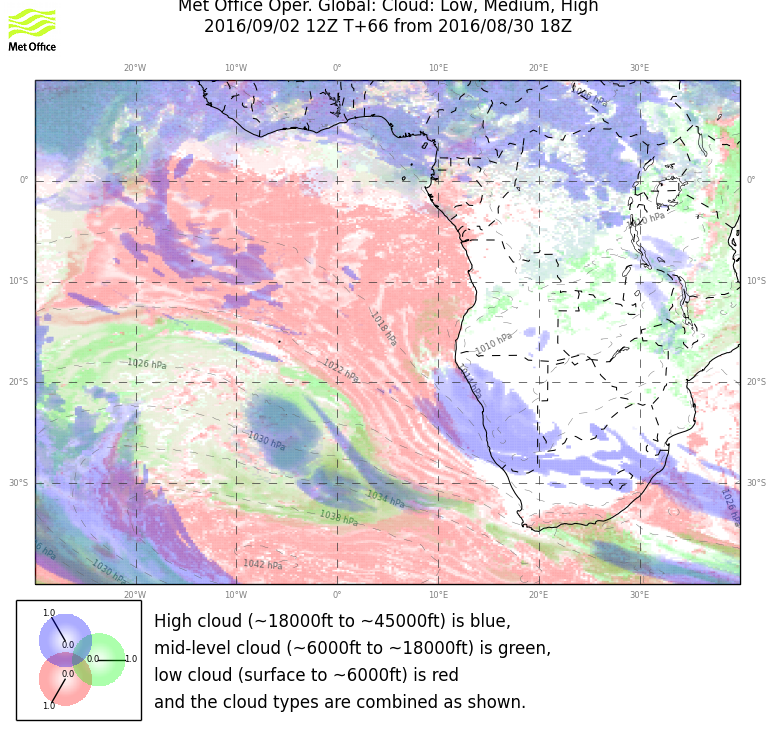 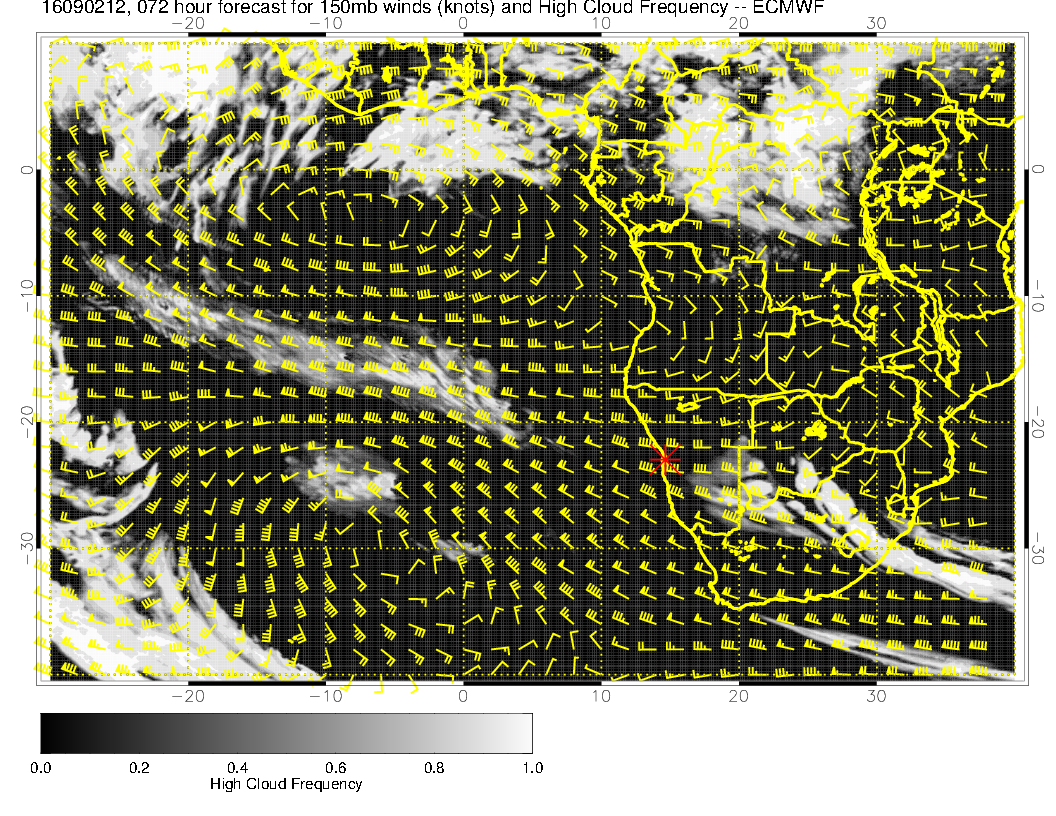 Midlatitude trough in upper troposphere is similarly placed in both models.  Broad 
  similarity in high cloud field.
10
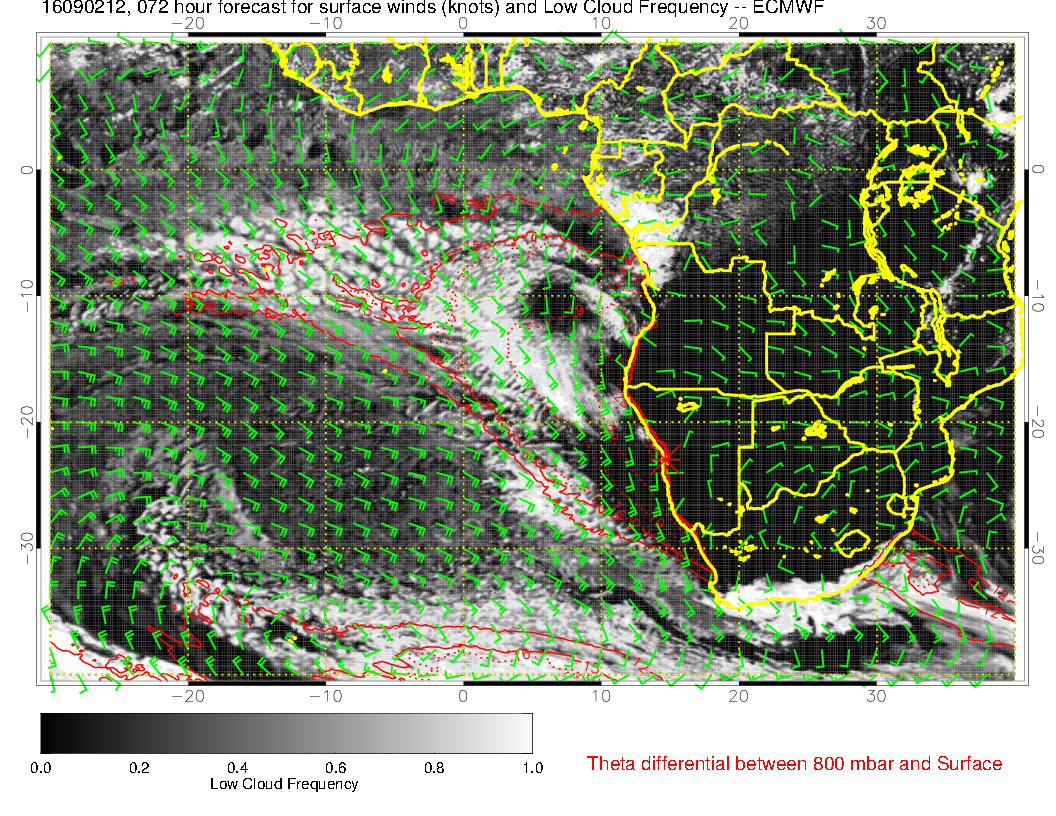 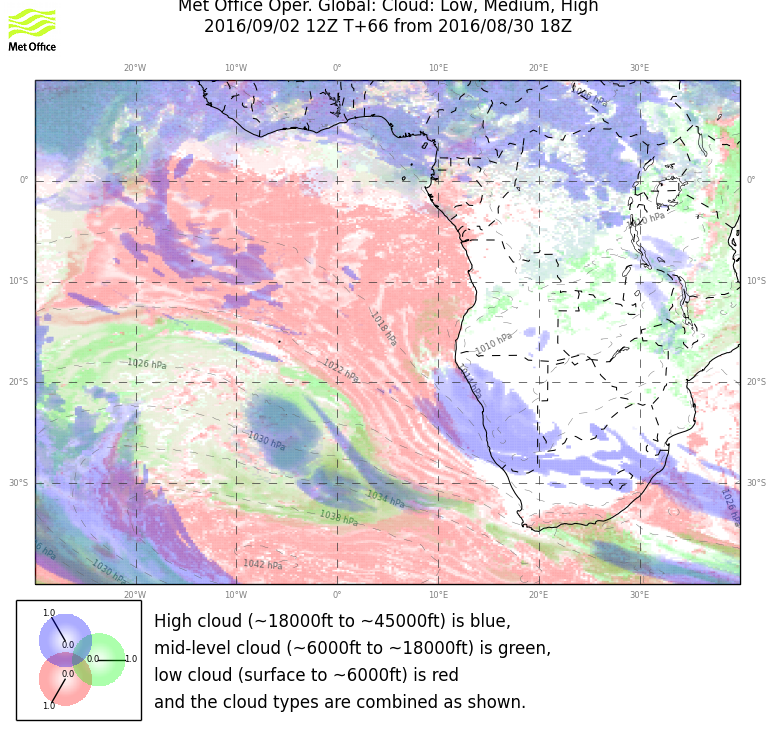 As indicated earlier, Friday the midlatitude trough begins to “dig.”  Surface winds
  are still strong.  We still have stability in our region, and the stable region actually
  widens.  Both models show a clear spot in our region.
11
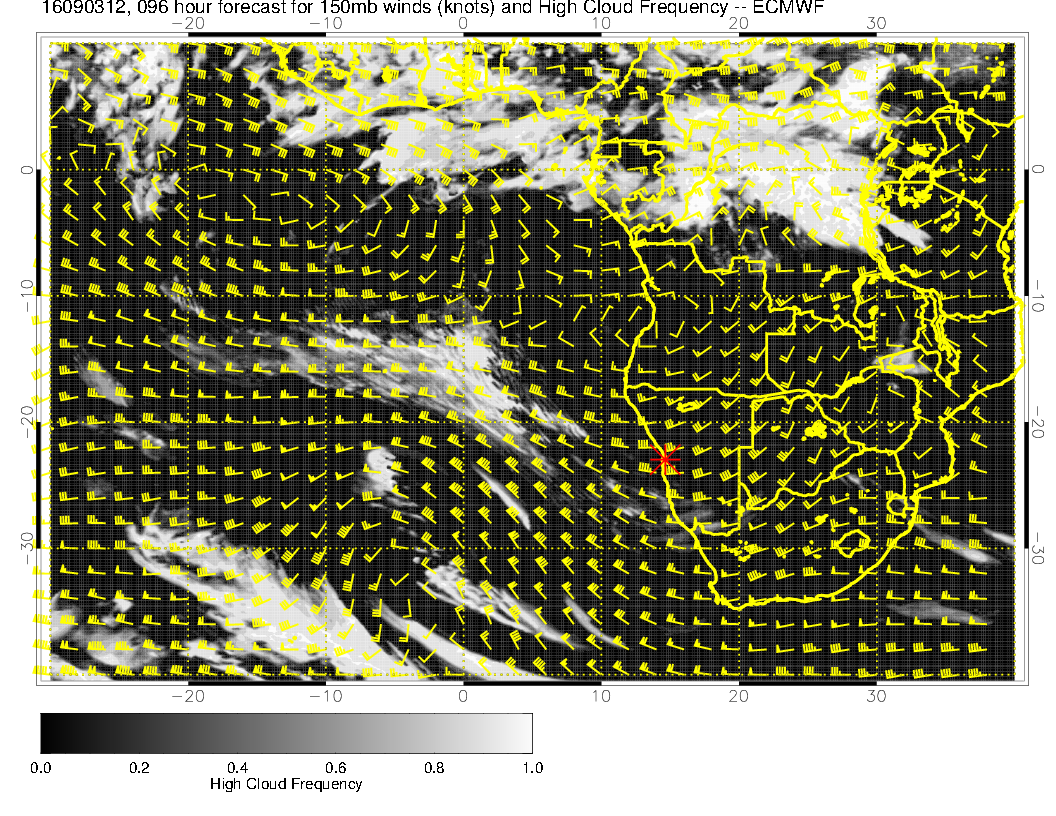 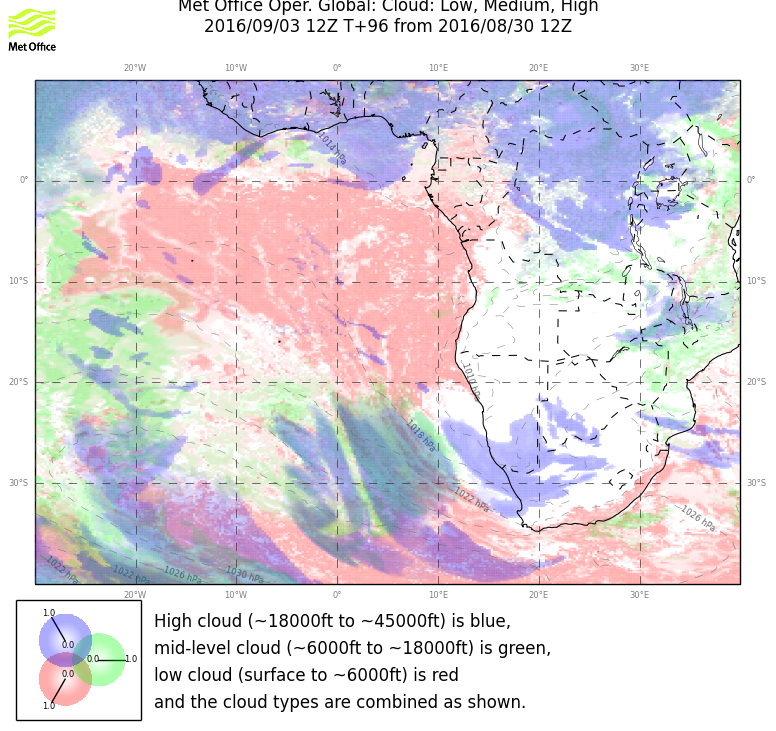 Saturday, the high cloud pattern is very different.  Upper tropospheric midlatitude
 trough in EC has a much stronger NW-SE tilt than UK.
12
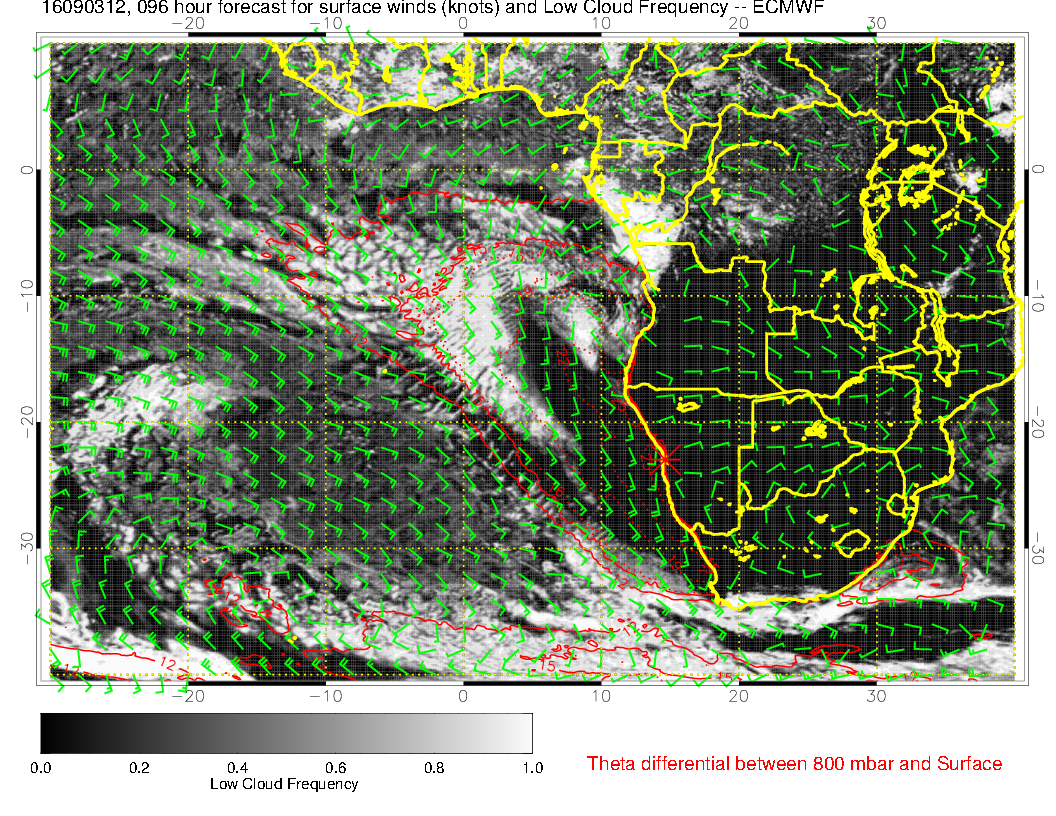 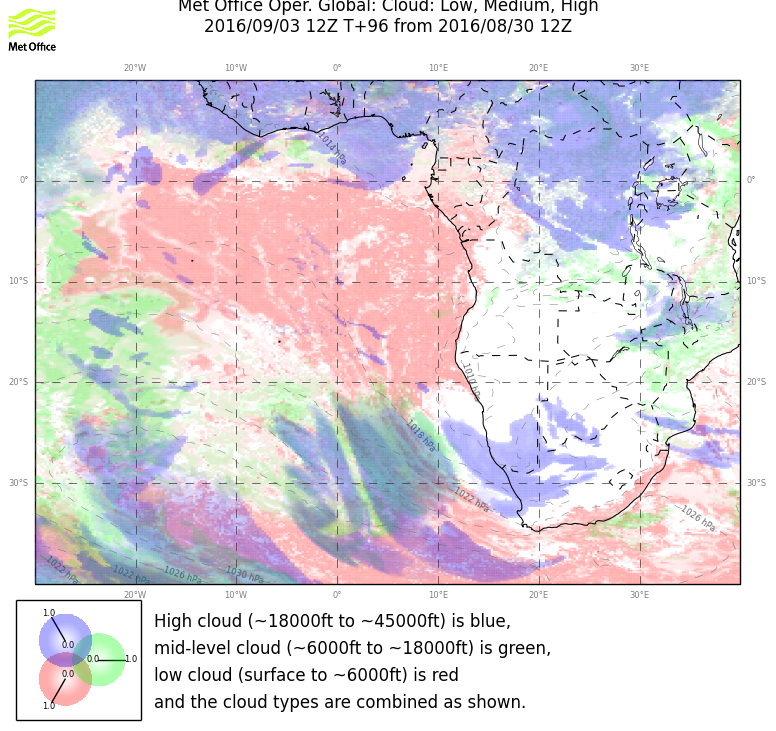 Saturday, the main trough stalls.  Expect minimal low level cloud at our latitudes.
13
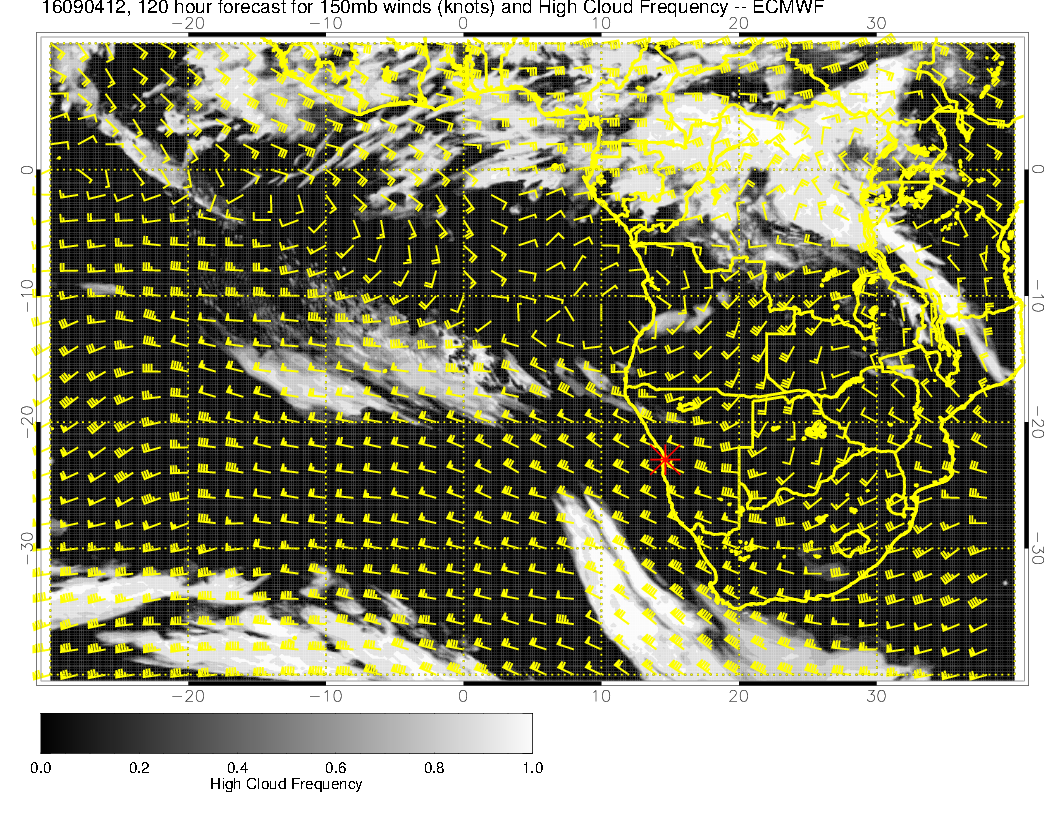 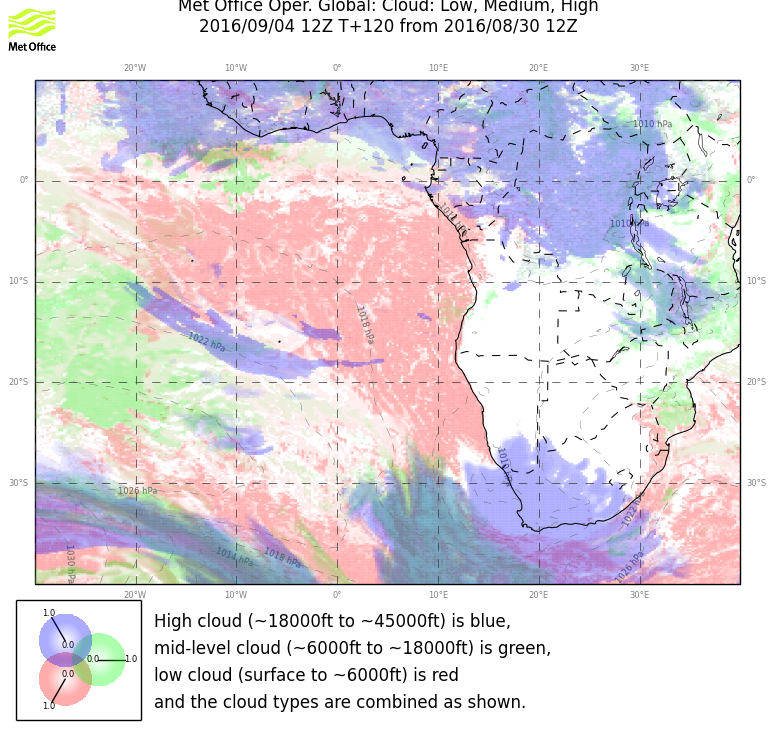 Both models have upper level moisture
  mostly west of 0.  Circulation features are
  present in both  models, with different placement.
  Lesson – don’t trust details like this for 5 day forecasts (duh).
14
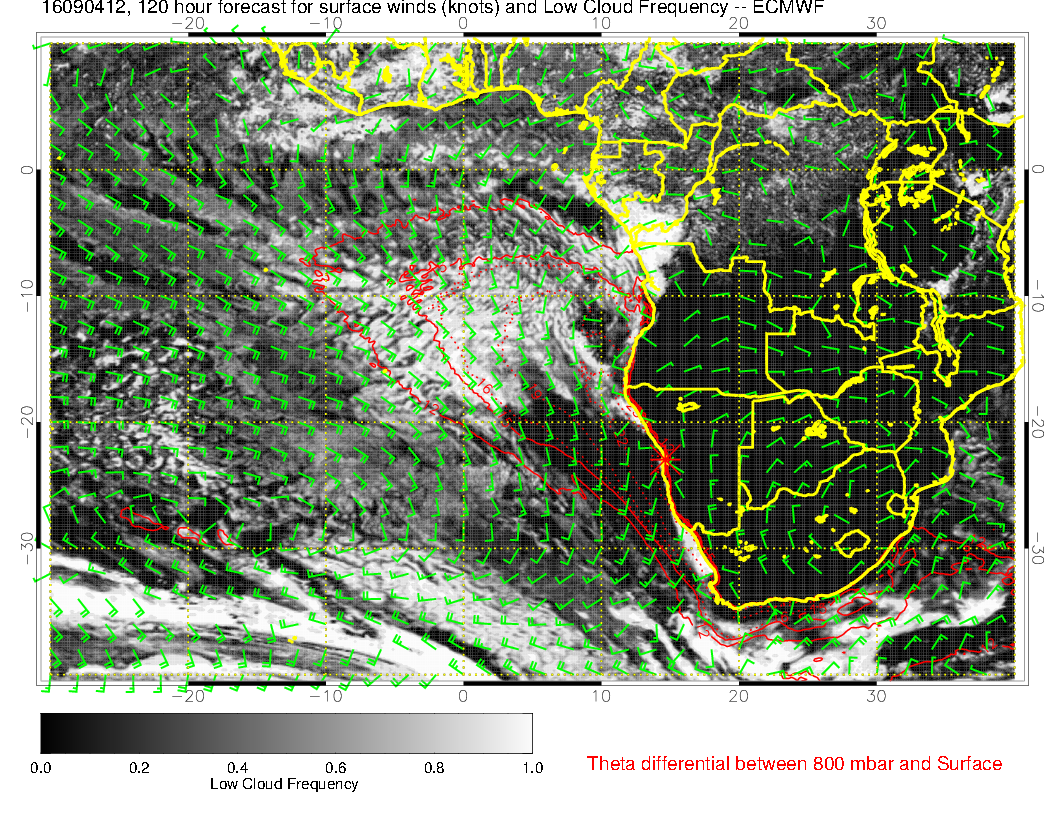 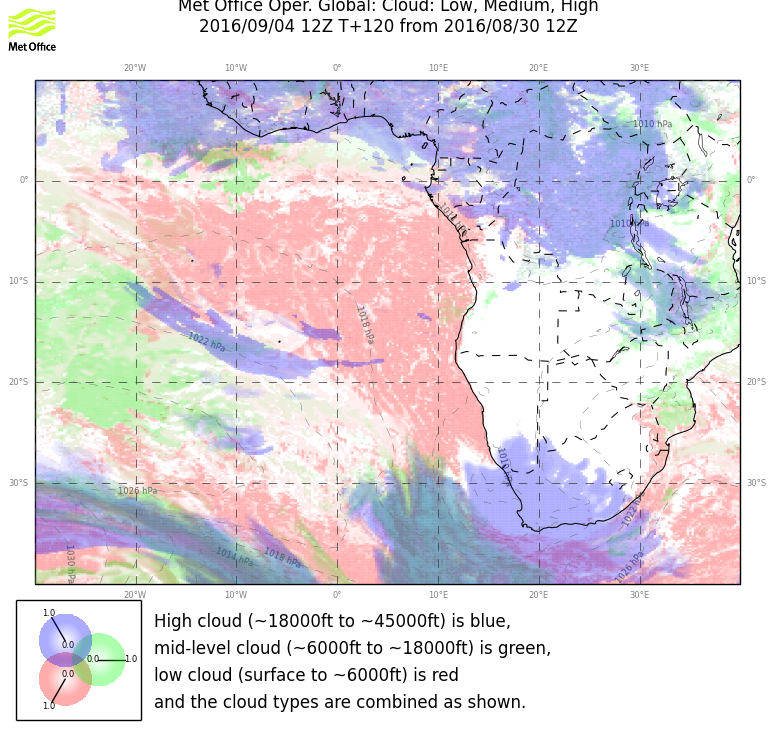 A more climatological pattern (standard
  high, southerly flow not quite as strong)
  begins to reestablish itself.  Low cloud “latitudinal boundary” moves south.
15
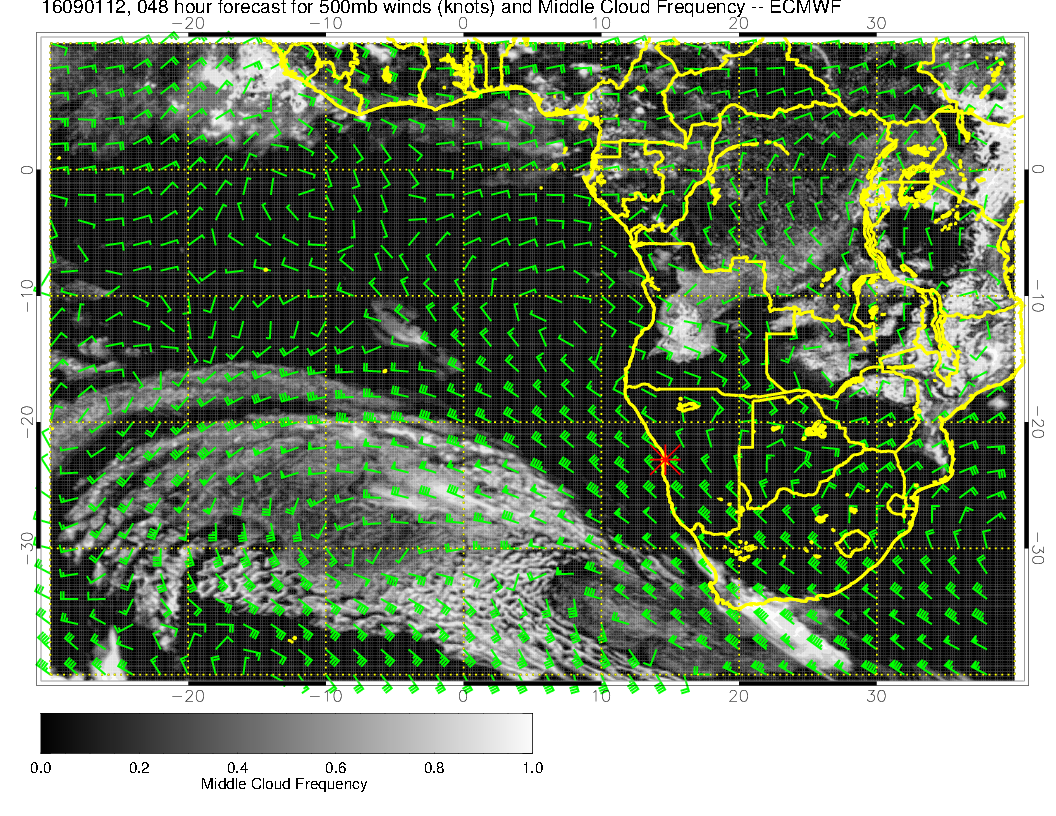 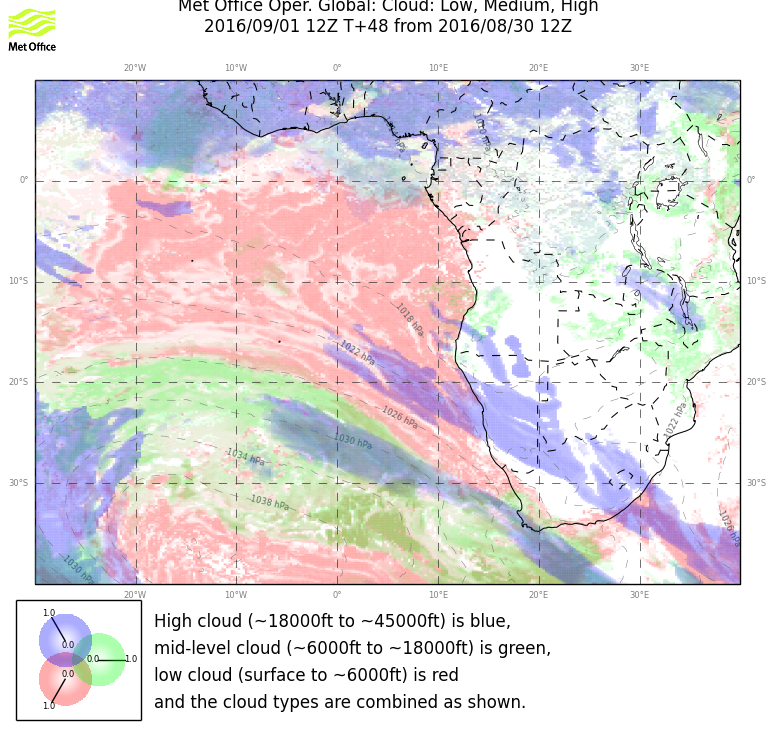 Some mid level cloud north of Saint Helena in both models.  This is associated with moisture
  from westward moving 600mb anticyclone and lifting associated with deepening trough.
  Little evidence of middle cloud for Friday, Saturday, or Sunday in either model.
16